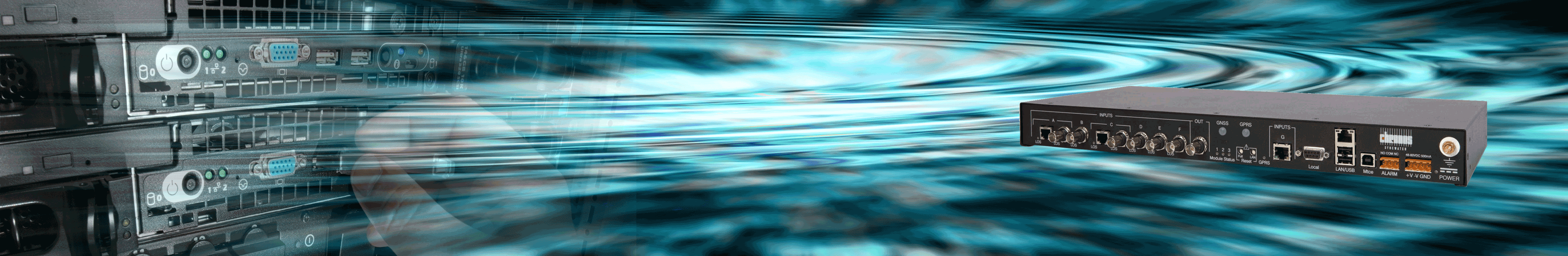 SyncWatchAnother True Story
Once Upon a Time in the North…
Scandinavian mobile operator moving to Ethernet mobile backhaul
New backhaul network interfacing with DWDM core
 Backhaul equipment vendor already selected
2G / 3G Base stations in current install base require sync
Platform for LTE and future technologies

TDM sync chain to be broken as migration occurs
FDD mode used to communicate with mobile devices
Stable frequency required as reference to base stations
Stability required = 16ppb (long term)

Considering options:
Symmetricom Grandmaster & TP500 clients… or…
IEEE 1588 solution built in to backhaul network equipment….

….Which option is the right one to use???
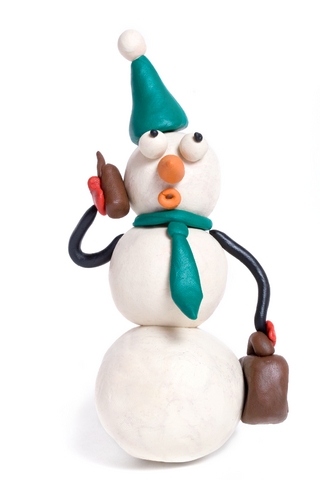 ?
Setting up the Test Environment
Engineering test bed constructed
Two sites selected for packet clock trials
SSU2K, Master Packet Clocks, Clients
Max 6 Ethernet & 2 µwave hops between master & client
Embedded packet clock solution provisioned by vendor
Purchased TP5000 & multiple TP500’s from Chronos for evaluation
Chronos to commission and ensure correct operation
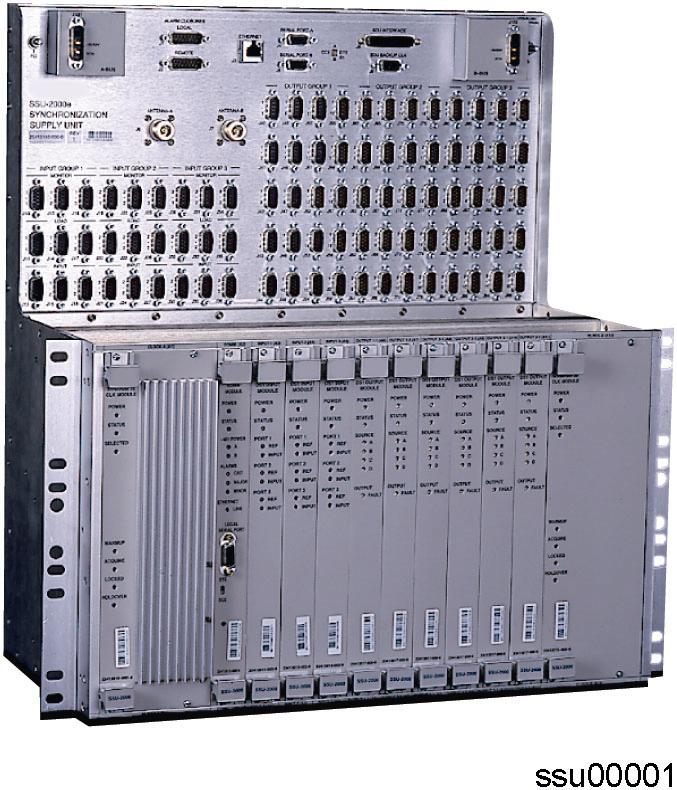 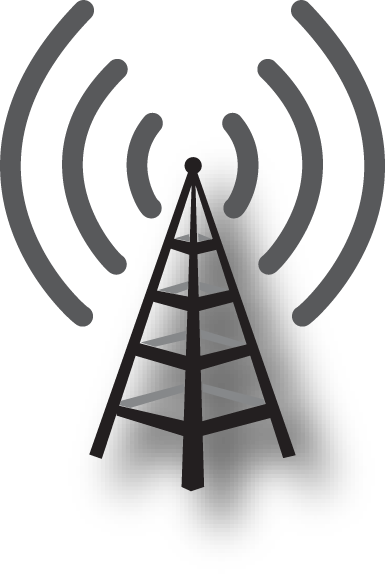 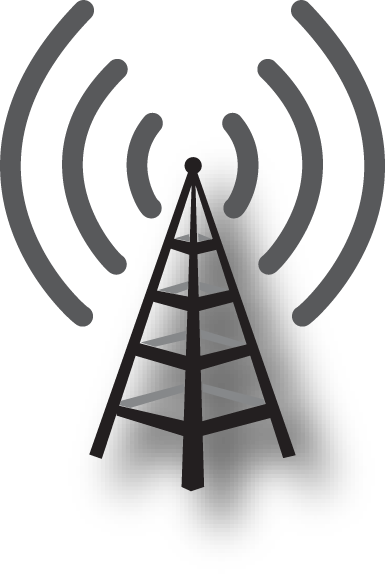 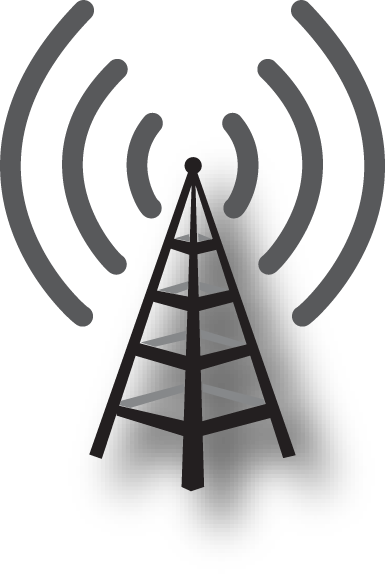 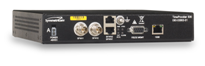 TP500
SSU2K
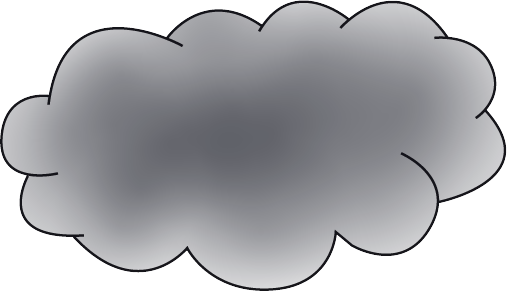 Native Eth. Radio
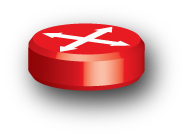 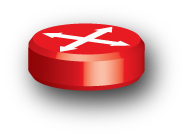 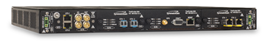 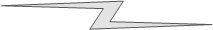 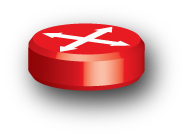 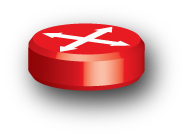 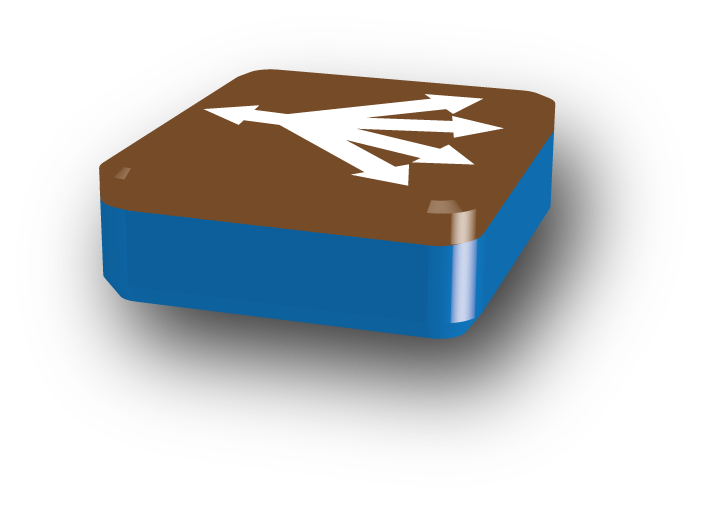 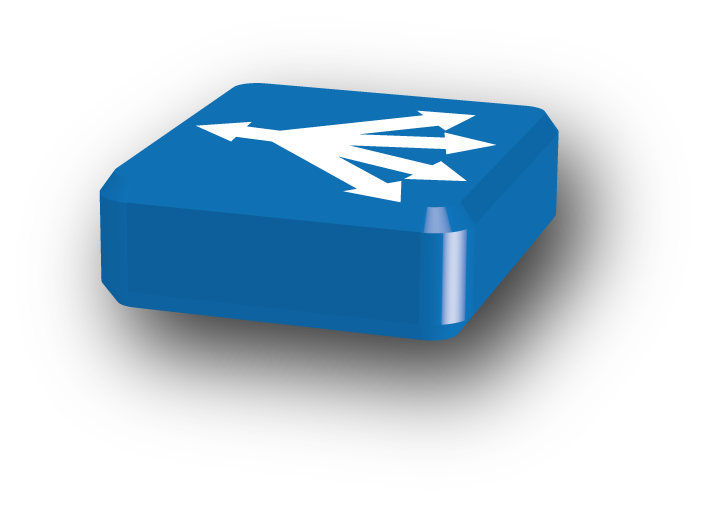 ????
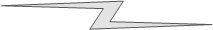 TP5000  PTP GM
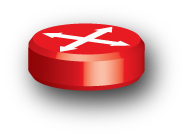 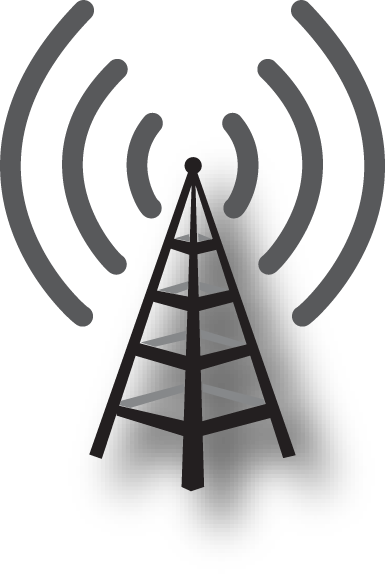 Embedded Client
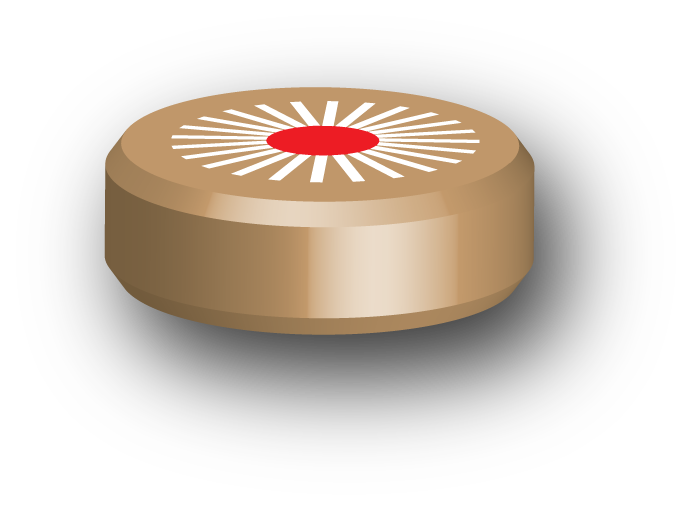 ????
Master Clock
What do I Need to Test?
Initial setup of TP5000 & TP500
Ensure all is installed and working correctly
Initial indicators of performance in environment

Suitability of the network & PDV characterisation
Effects of changing QoS/CoS or bandwidth settings, etc.  can be seen immediately – May take time to show effect in clients with OXCO
Effects of traffic loading, important
Hard data to go back to developers if problems occur

Frequency stability at base station inputs (TP500 & Embedded)
Ultimately, this is what matters
Base stations had E1/2.048 MHz input for sync
G.823 Sync + 16ppb requirement – ‘a non-standards based “standard”’
Effects of changes to network PDV
Long term stability over weeks of normal operation

How does SyncWatch help the above?
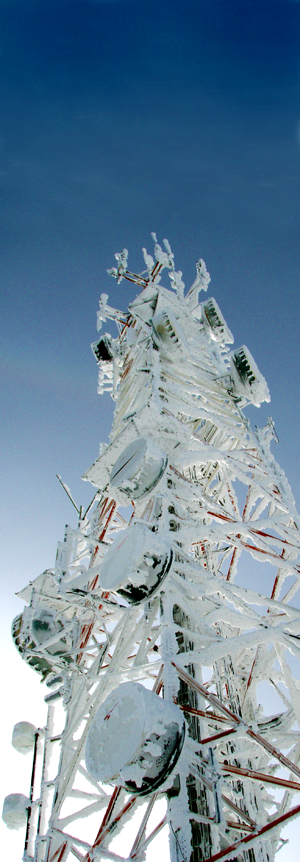 The 2230 probe – Connections Used
Mgmt Ethernet
C: E1/T1
Dry Relays
B: 64kHz-200MHz 
50 ohm/High Z
Sync 
output
Sync 
inputs
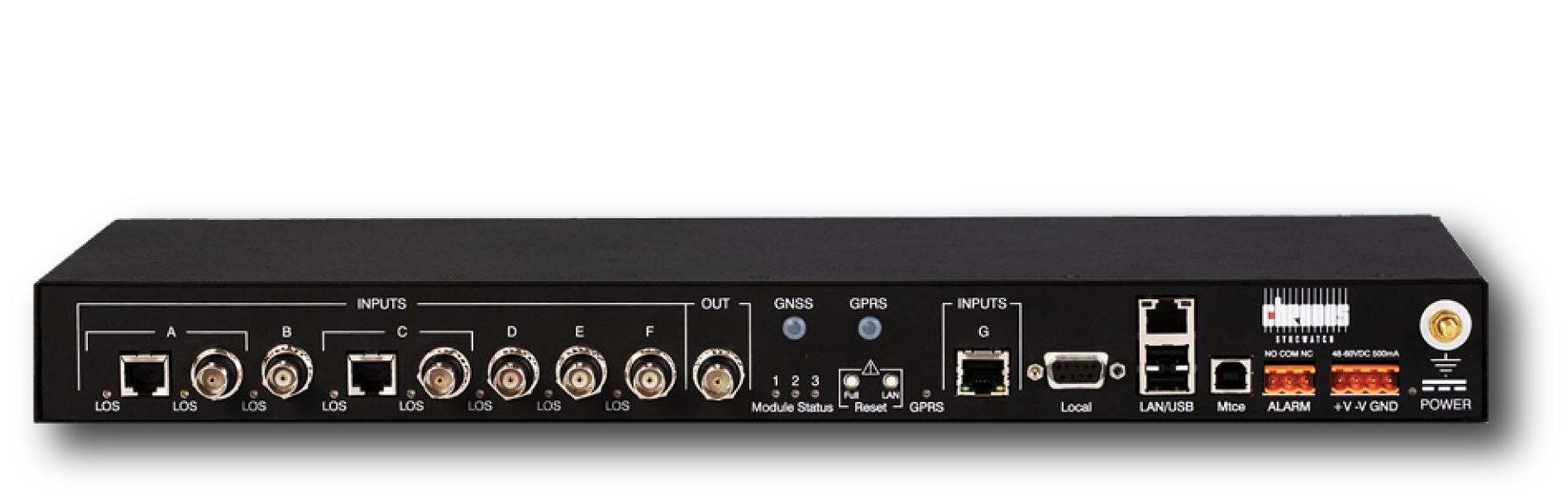 DC (-48VDC)
A: E1/T1
USB
D: 64kHz-200MHz 
50 ohm/High Z
RS-232/Craft I/F
G: Ethernet
E: Freq, 50 ohm
GPRS Antenna
F: 1PPS
GNSS Antenna (e.g. GPS)
Aux output
Provisioning PTP Solutions
SyncWatch Standalone mode
TimeMonitor 
Software
Real time data / analysis
Live TIE / MTIE / TDEV
One to one tool with laptop
Live reporting of results for immediate interpretation
Easy to deploy GPS antenna
AUX Out provides PRC reference to PDV tester – extremely handy!
TimeMonitor Analyzer also useful for PDV data analysis
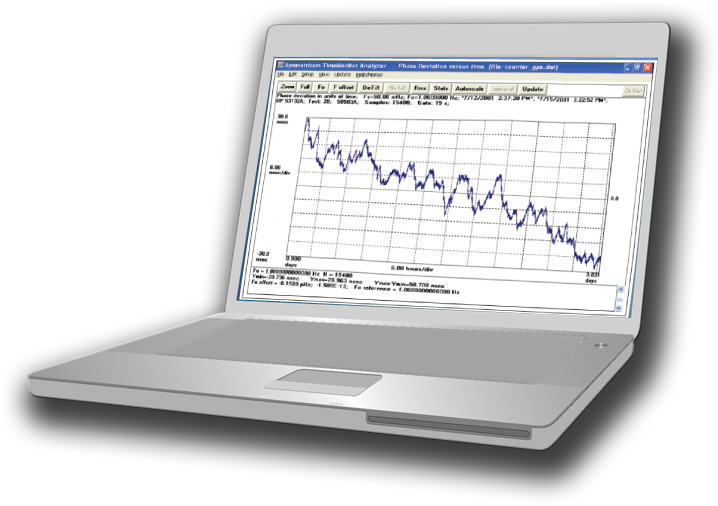 Sync performance datastreamed live toTimeMonitor application
GPS
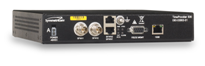 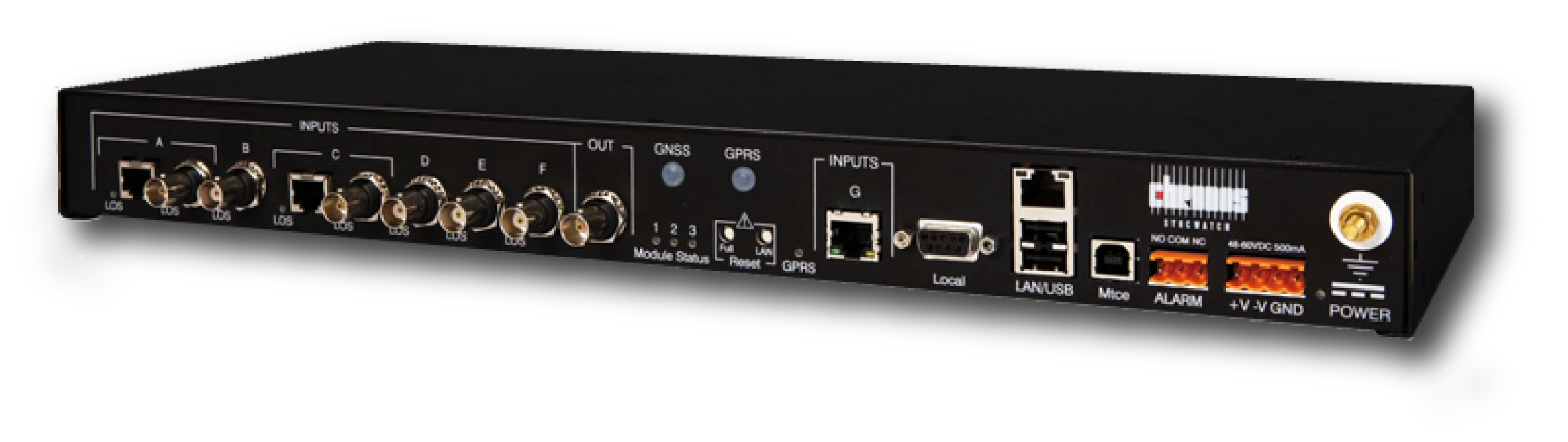 TP500
Probe
PDV Tester
Aux Out
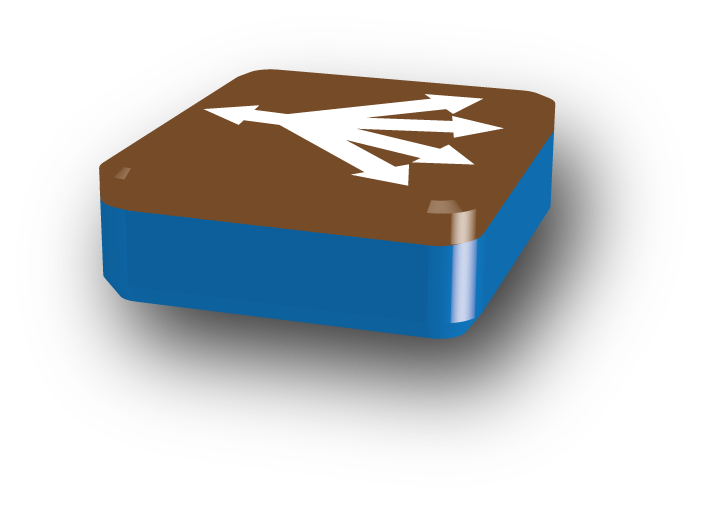 Embedded Client
Standalone Testing
Simple set-up, connect then hit ‘Start’
Enter view mode to see MTIE/TDEV while still collecting data from probe
Phase plots can be imported into TimeMonitor Analyze for full mask based analysis
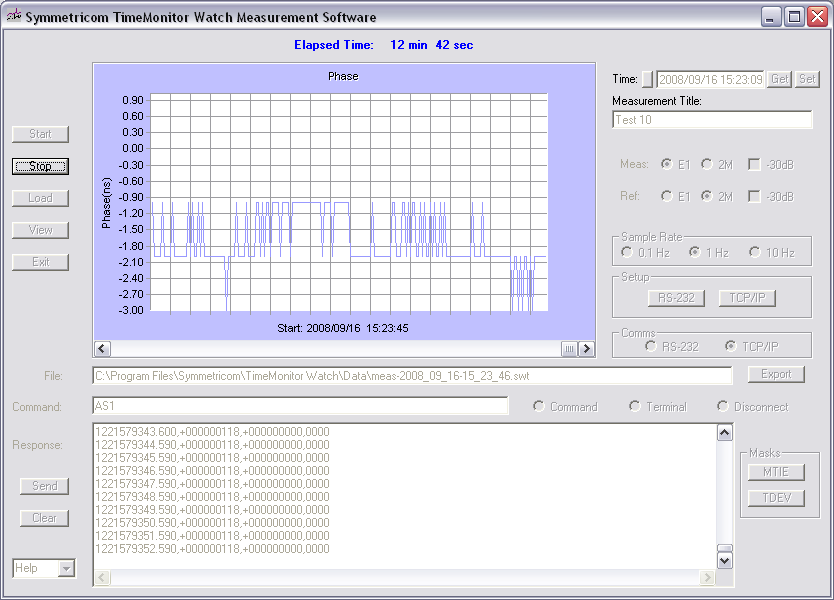 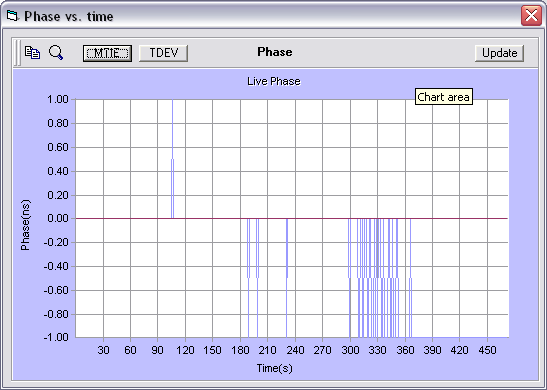 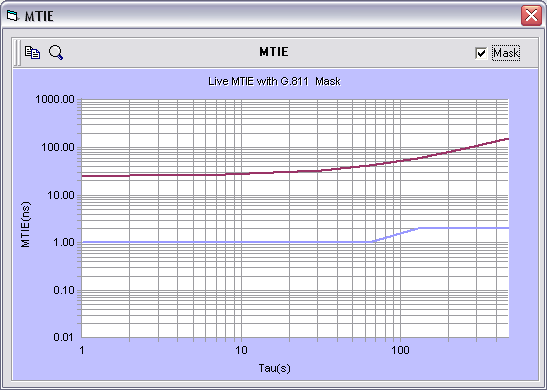 Live phase data displayed as it is received from probe
Phase / MTIE / TDEV View On The Fly
PTP Client Evaluation Setup
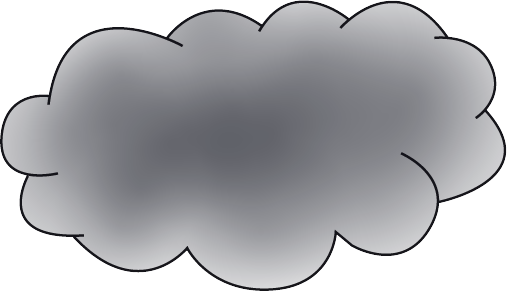 SSU2K
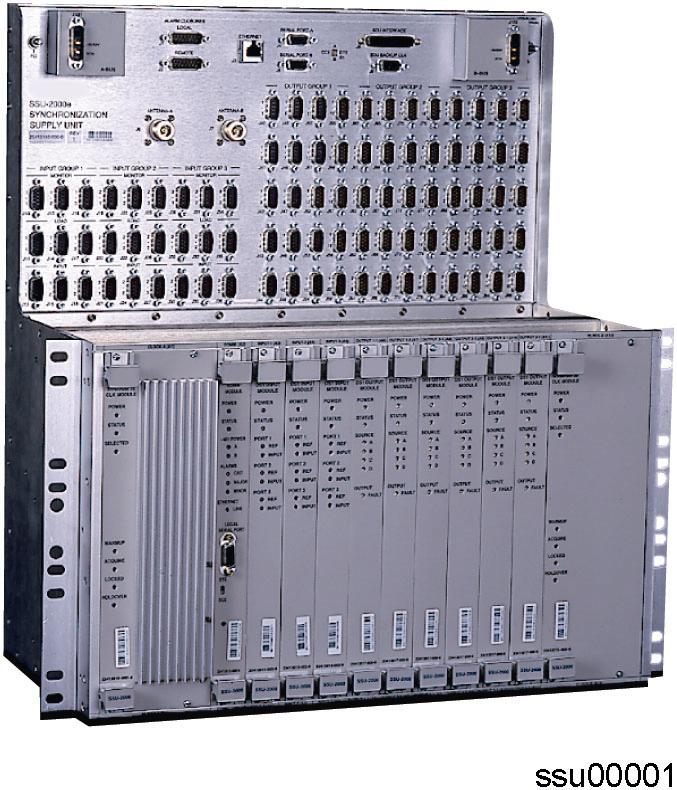 TP5000 GM
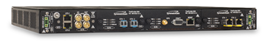 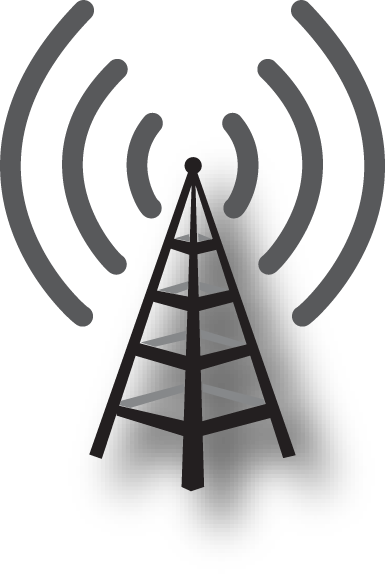 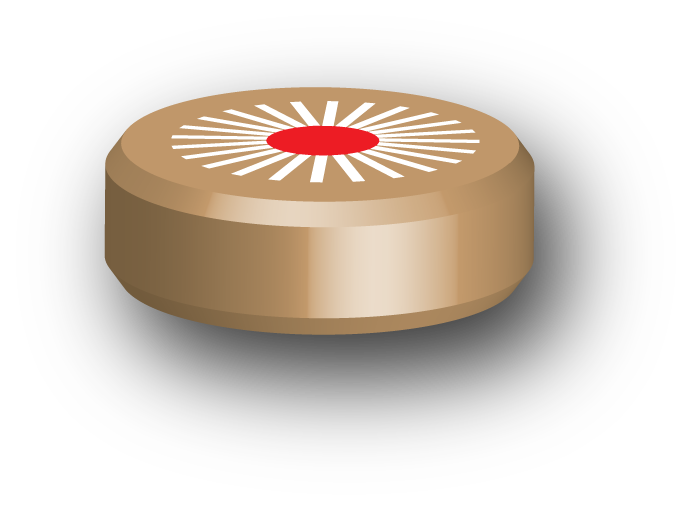 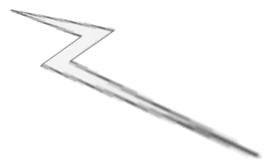 Master Clock
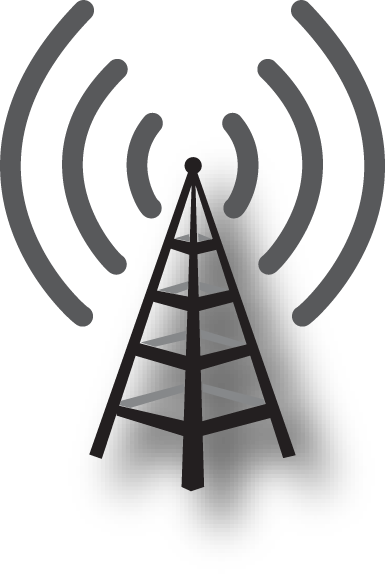 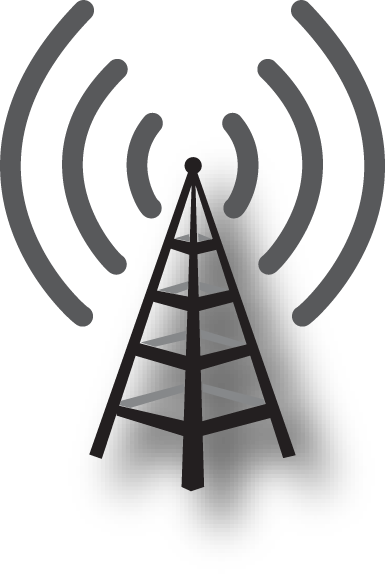 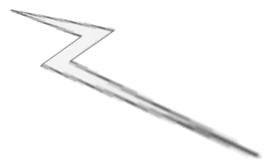 Native Ethernet Radio
2x Hops Max
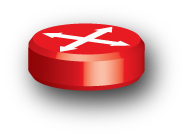 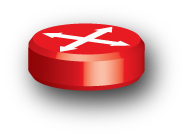 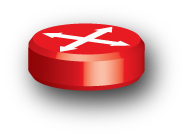 Core Infrastructure
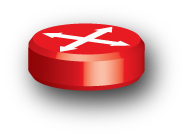 Multi-Service Switch
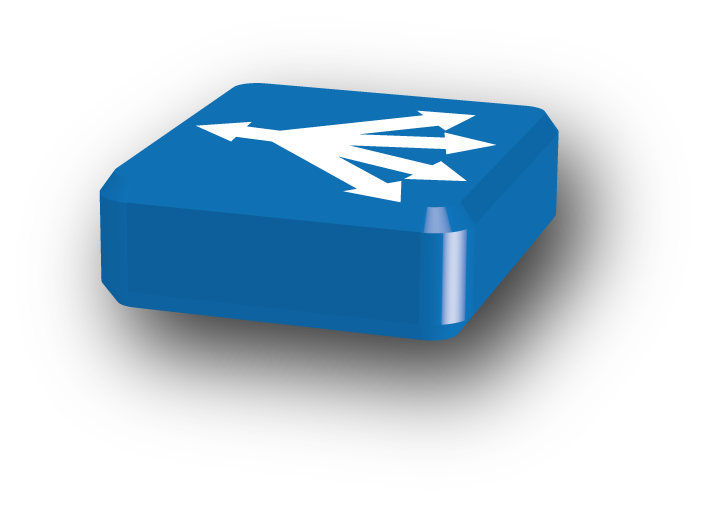 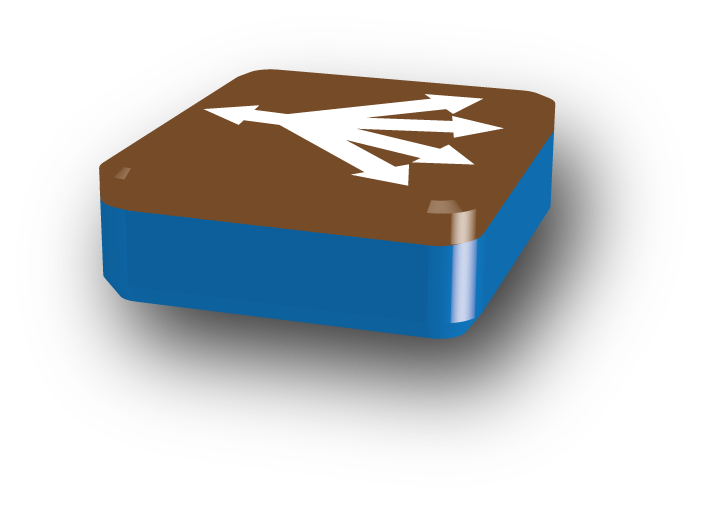 Test Environment
TP5000 and other Master Clock locked to SSU2K
3x Network hops until microwave
2x Microwave hops then multi-service switch
E1’s monitored at both PTP clients, reference is GPS
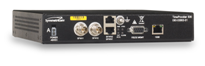 TP500 
E1 Out
GPS
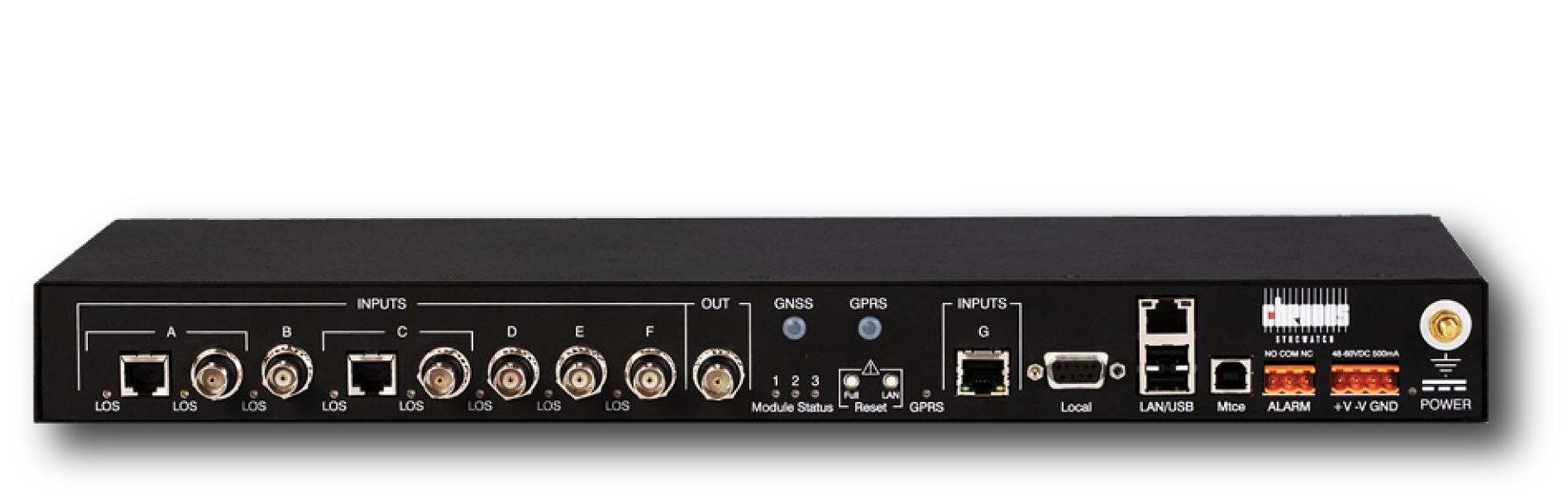 Embedded Client  
E1 Out
Long term monitoring of performance
SyncWatch Managed mode
TimeMonitor 
Software
One to many system
Single server aggregates all sites data
Two sites in this trial – 100s possible
Monitoring and Alerting
Relevant ‘exception’ masks defined
If mask broke, could correlate this back to network events
Long term performance now being logged
Compared performance of TP500 and Embedded clients
Integrated with SNMP management system for alert reporting
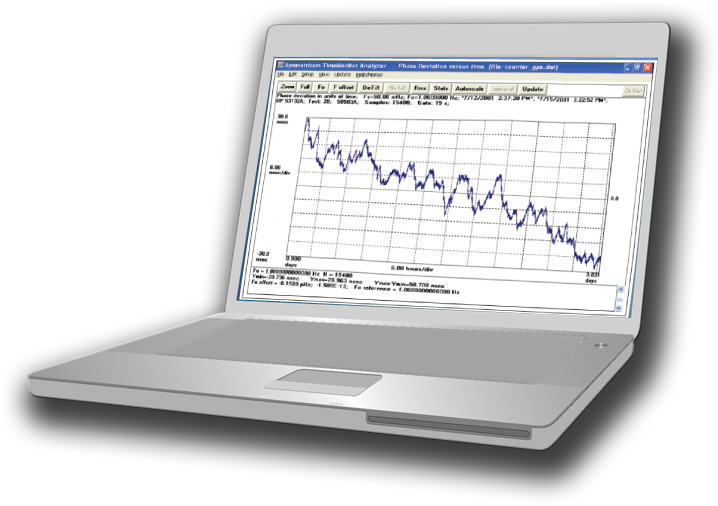 SNMP
GPS
GPS
GPS
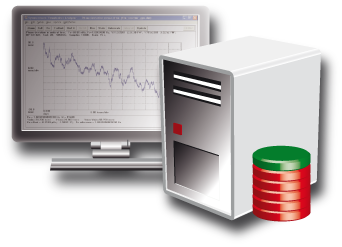 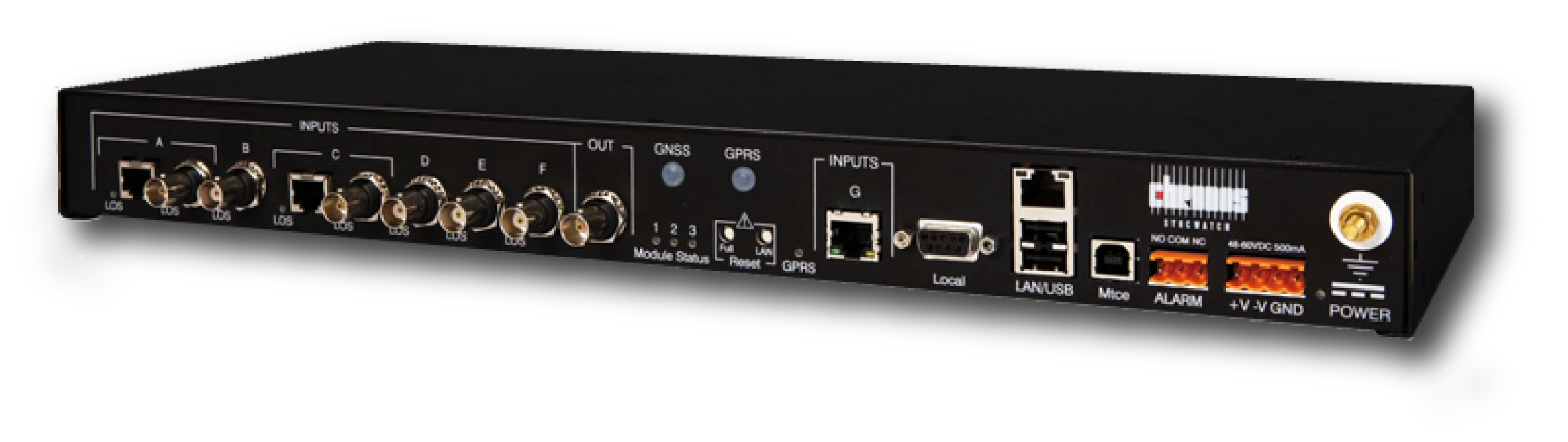 Server
Probe
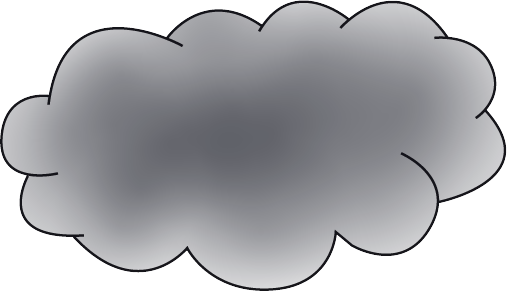 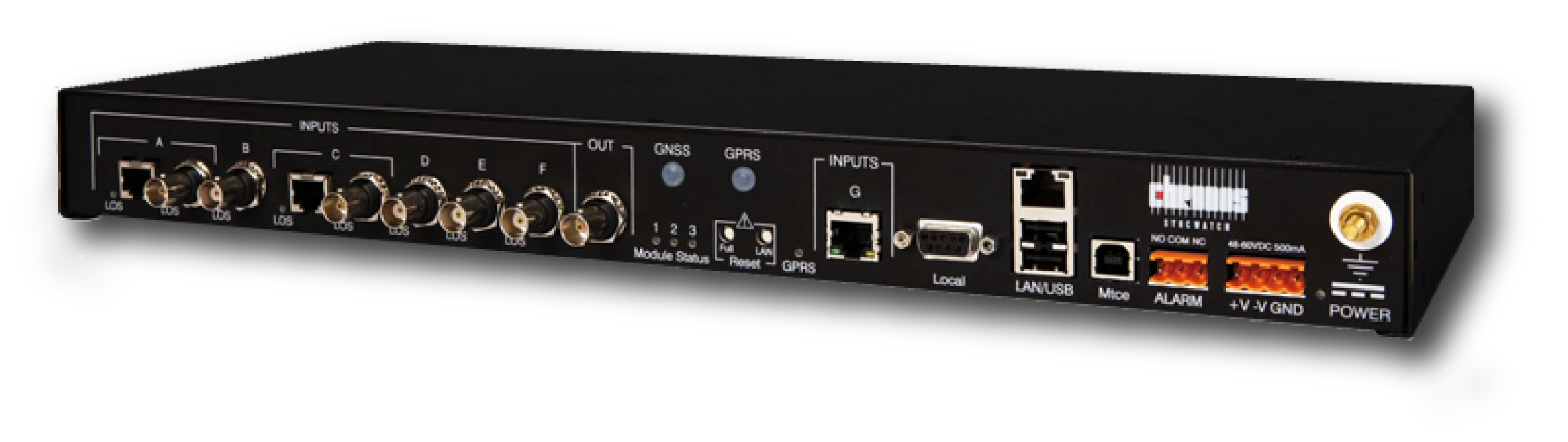 Fixed & µwave
Network
Probe
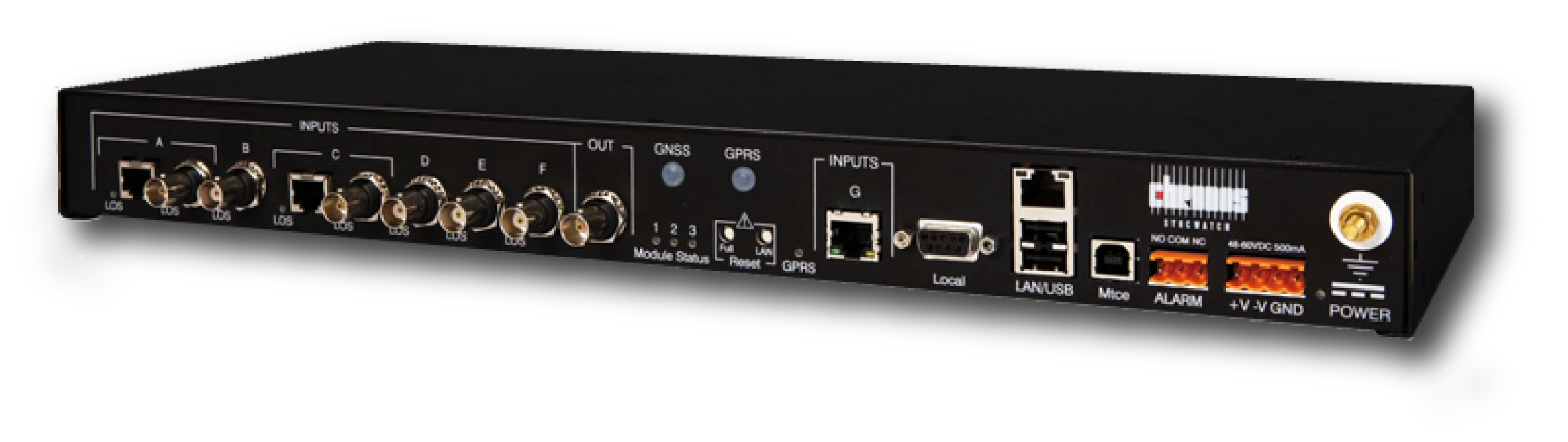 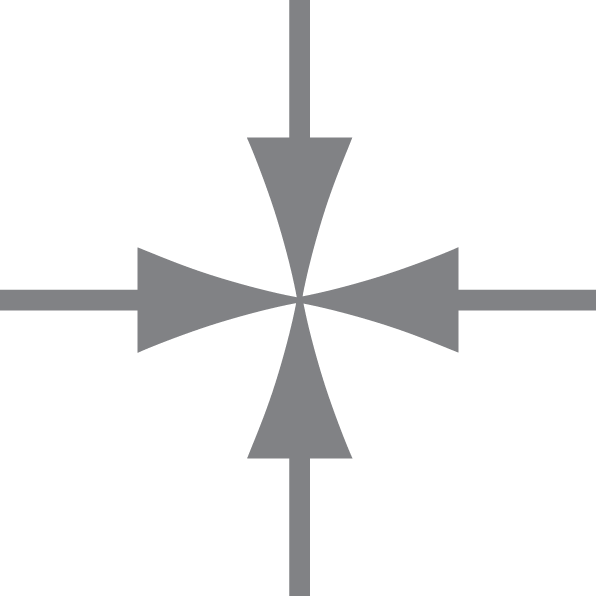 Probe
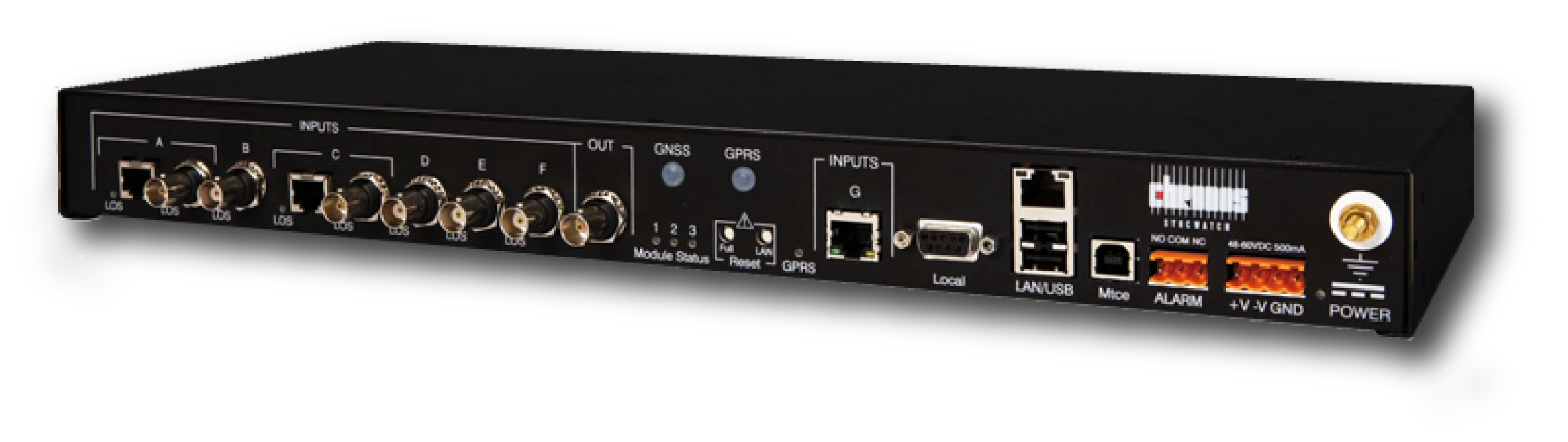 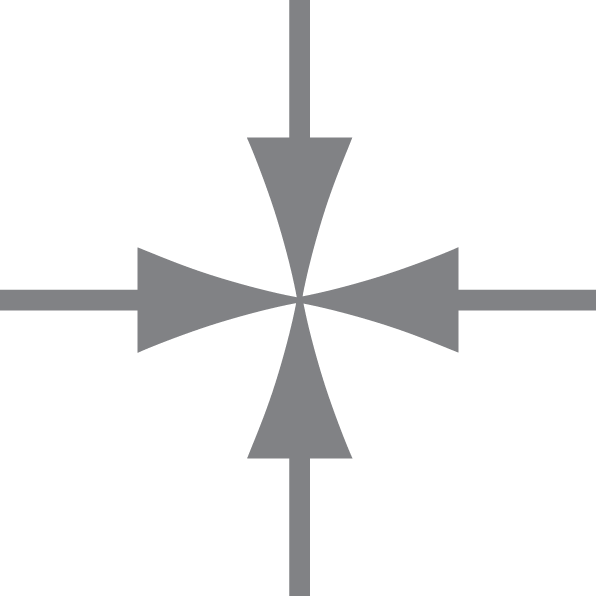 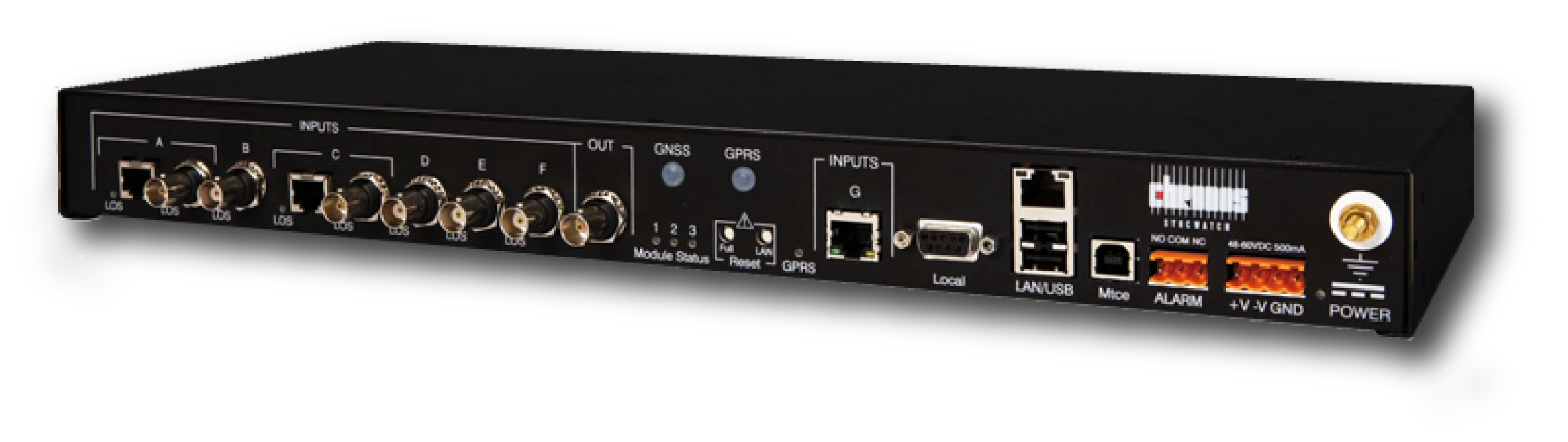 Probe
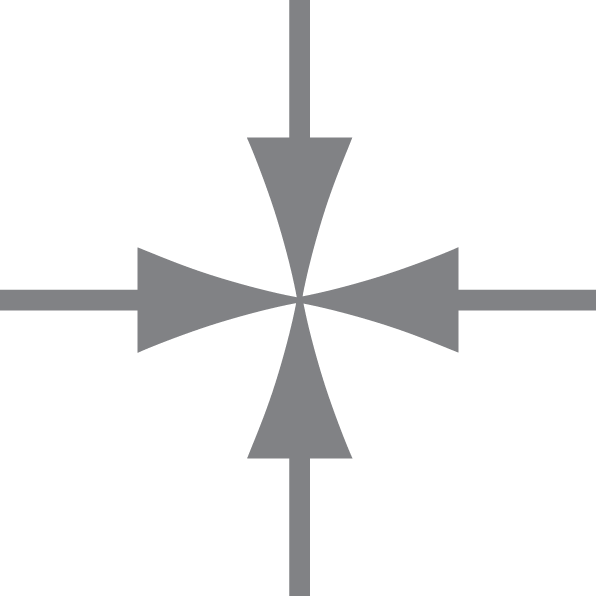 External reference
Probe
Server / Client Mode
Customer evaluated both solutions over 1 month
Normal and exceptional traffic conditions
Used SyncWatch graphs in their final report
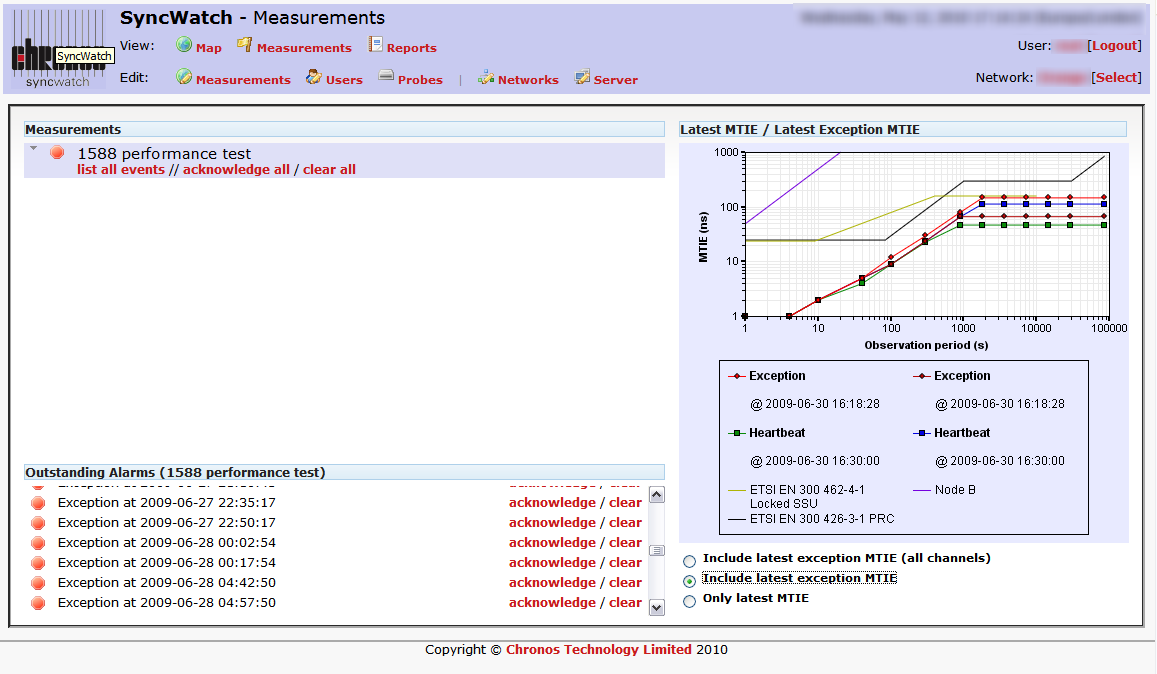 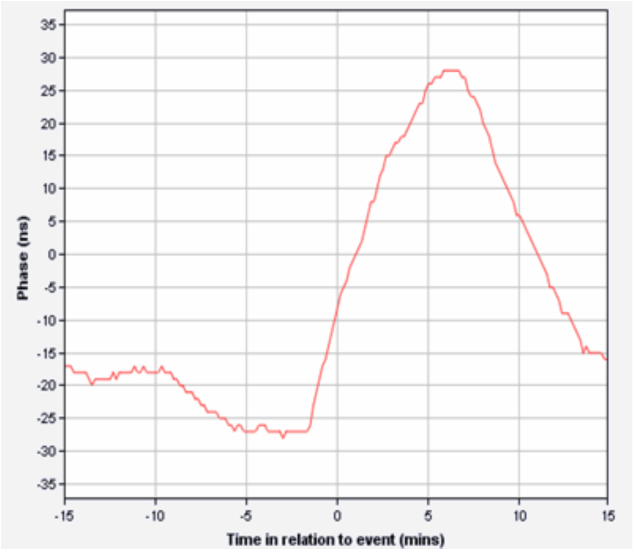 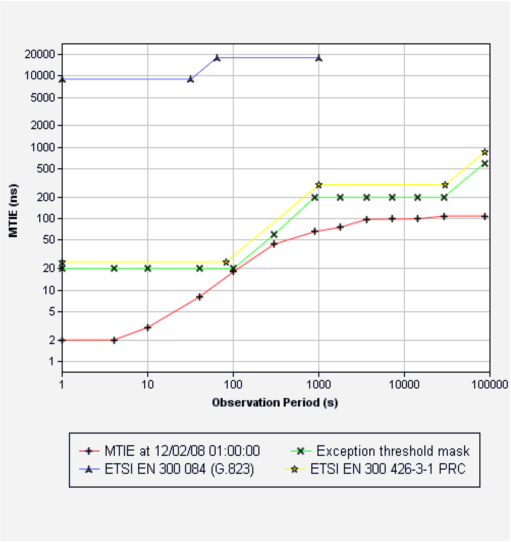 Server holds performance data for all sites in the trial
Phase data for broken masks
Chronos / Symmetricom Test Results
TP500 client performed to a high standard, with MTIE well inside G.823 and 16ppb masks.
TP5000 was also evaluated and the customer liked the product 
Plot below taken from Chronos commissioning test, 2 microwave hops
MTIE Plot – TP500 – 4 Hour  Commissioning Test
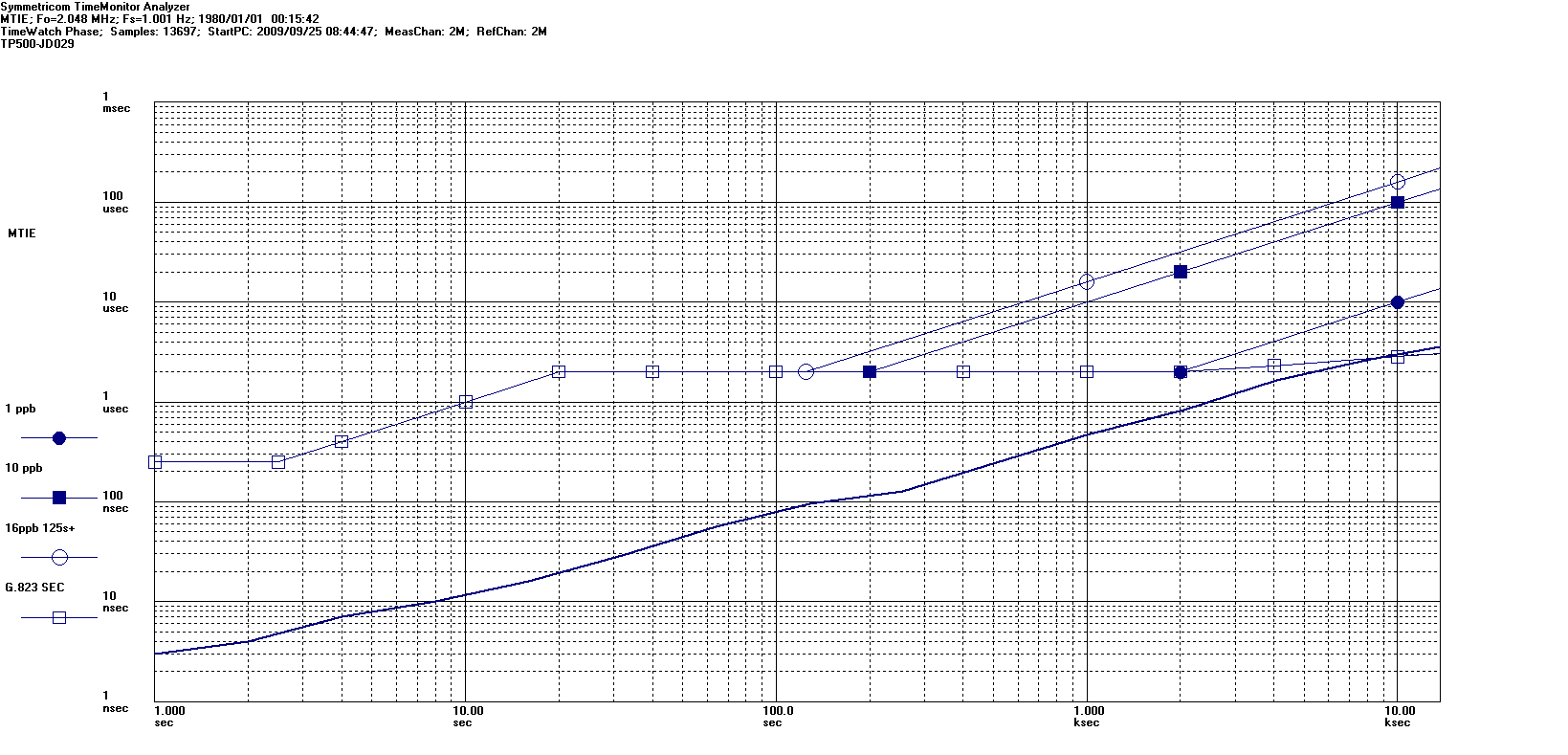 Who was Left Out in the Cold?
TP500 outperformed Embedded client under normal operation
Even though embedded solution employed transparent clocks at every node
Customer decided to go with Embedded Client solution, mainly based on cost, however….
… They were impressed with the TP5000 and wanted to keep sync master separate from traffic, looking to deploy multiple TP5000’s
Waiting for v1.2 release as this supports multicast PTP

Customer realised the importance of permanent monitoring
Ordered 15x SyncWatch Probe, SyncWatch Server & SNMP option
SyncWatch written in to deployment guidelines and to be installed at newly migrated  sites in every region
‘Worst case’ sites selected – most radio hops from grandmaster
G.823 + 16ppb masks configured on SyncWatch Server – alarms forwarded to NOC if exception occurs
Pool of SyncWatch probes kept in central location to be used for emergency or ad-hoc testing
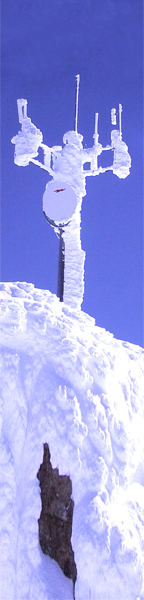 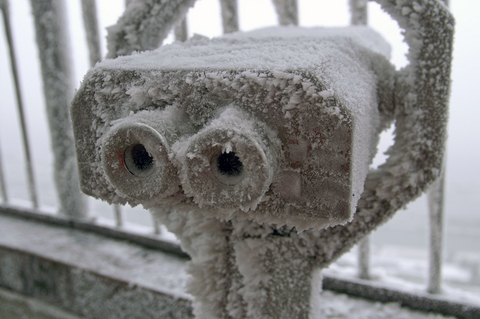 SyncWatchMonitoring in all Environments